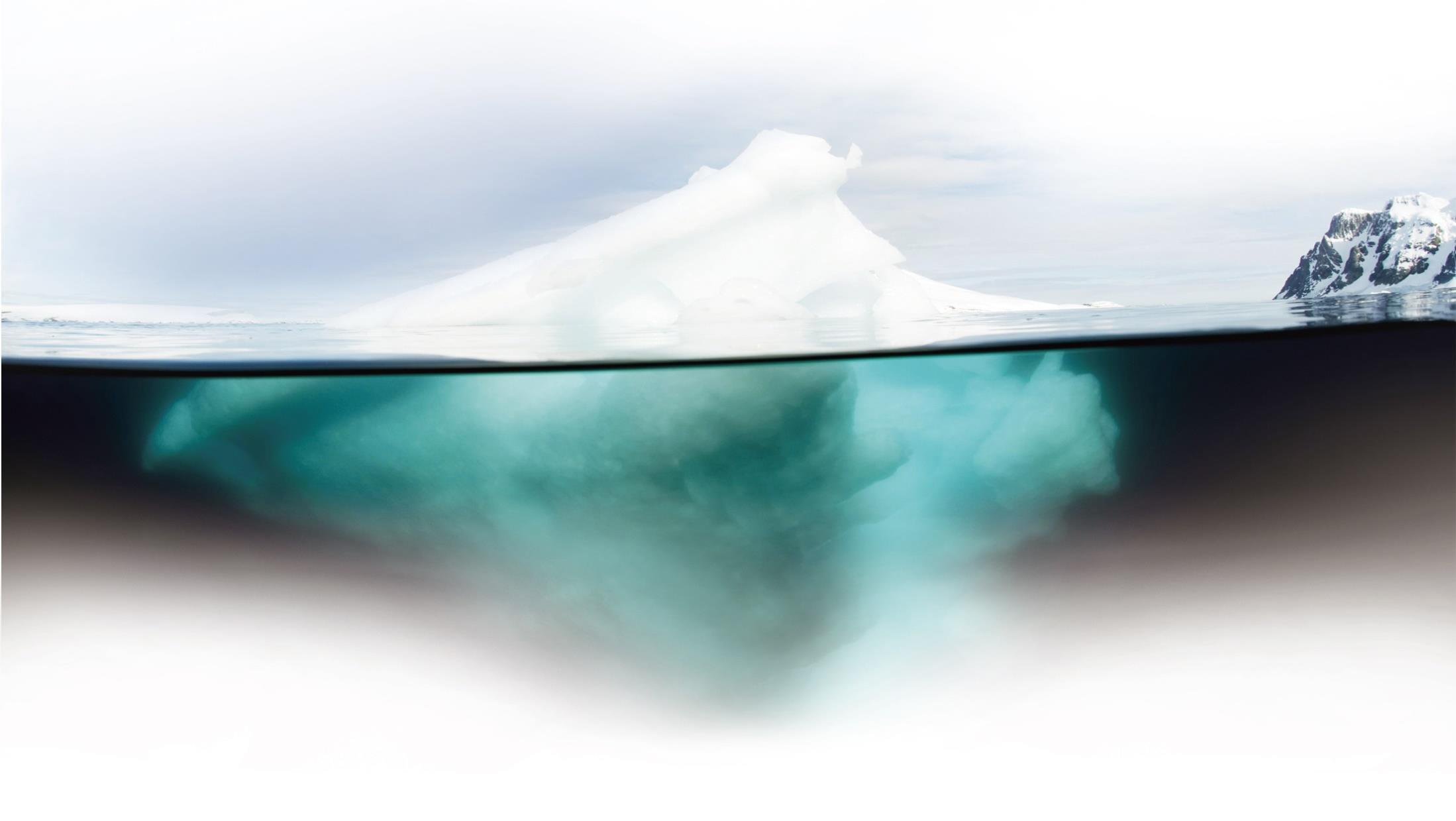 第十章  浮力
浮 力
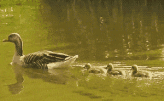 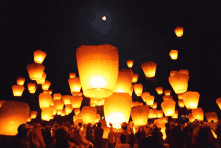 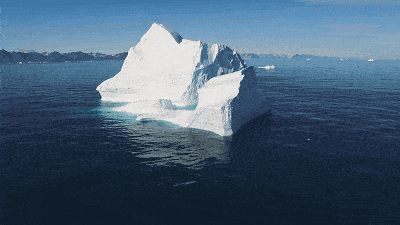 海洋中的巨大冰山能漂浮在水上,鸭子能在水中游弋,孔明灯能够升空，托起冰山、鸭子、孔明灯等的力就是浮力。
浮力
（F浮）
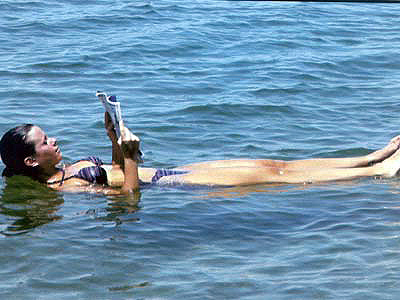 1．浮力：浸在液体（或气体）中的物体受到向上托的力叫浮力。
2．符号： F浮
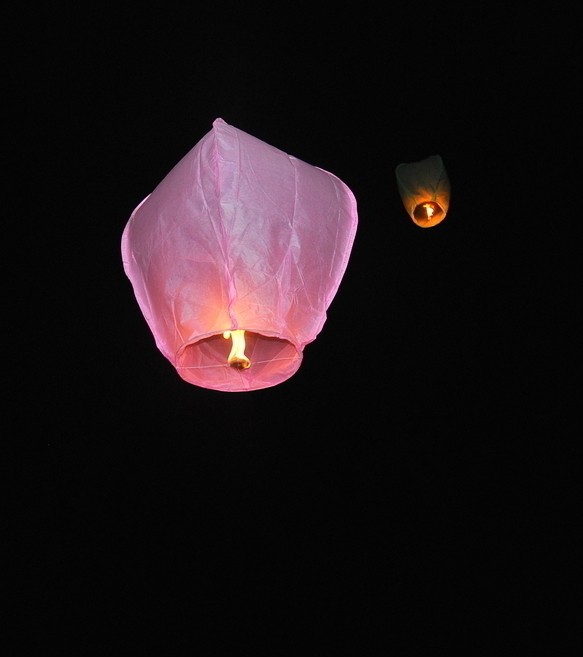 3．浮力的方向：        竖直向上
4．浮力的施力物体：液体或气体
浮力的测量——称重法
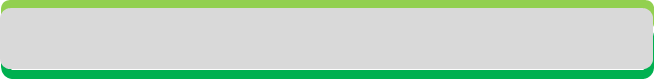 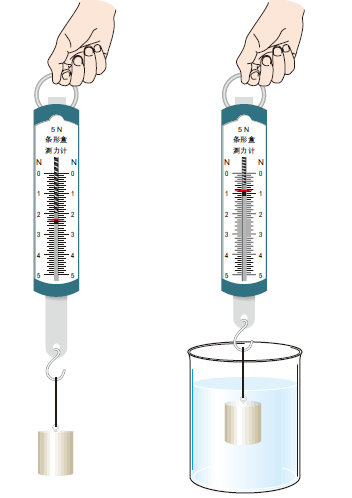 物块在水中保持静止，受力平衡，即
G=F浮+F拉
F浮
F拉
物块在水中所受浮力
F浮=G-F拉=F1-F2
G
浮力产生的原因
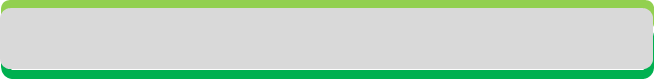 四个侧面所受压力关系 F合=0
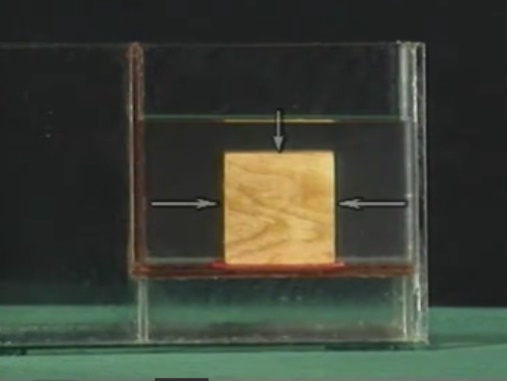 上、下两面所受压力关系
   ∵p向上＞ p向下 
   ∴  F向上＞ F向下
F向下
h1
h2
浮力是由于液体对物体向上和向下的压力差产生的。
h
F浮= F向上-F向下
F向上
浮力的产生
实验与观察
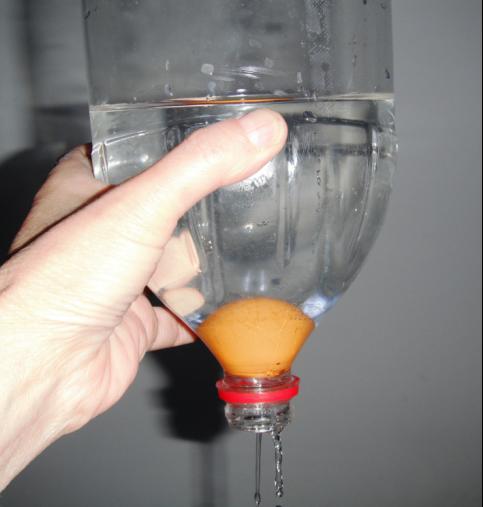 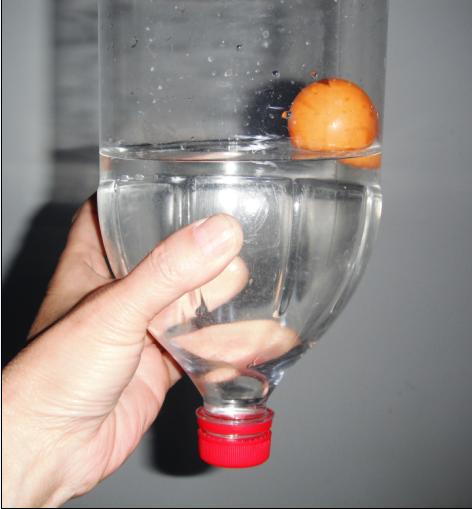 实验现象:
1.将乒乓球放入瓶内，向瓶里倒水，乒乓球不浮起。
 2.将瓶下口堵住，乒乓球浮起。
注意：物体下表面没有液体（与底部密合）时，不受浮力。
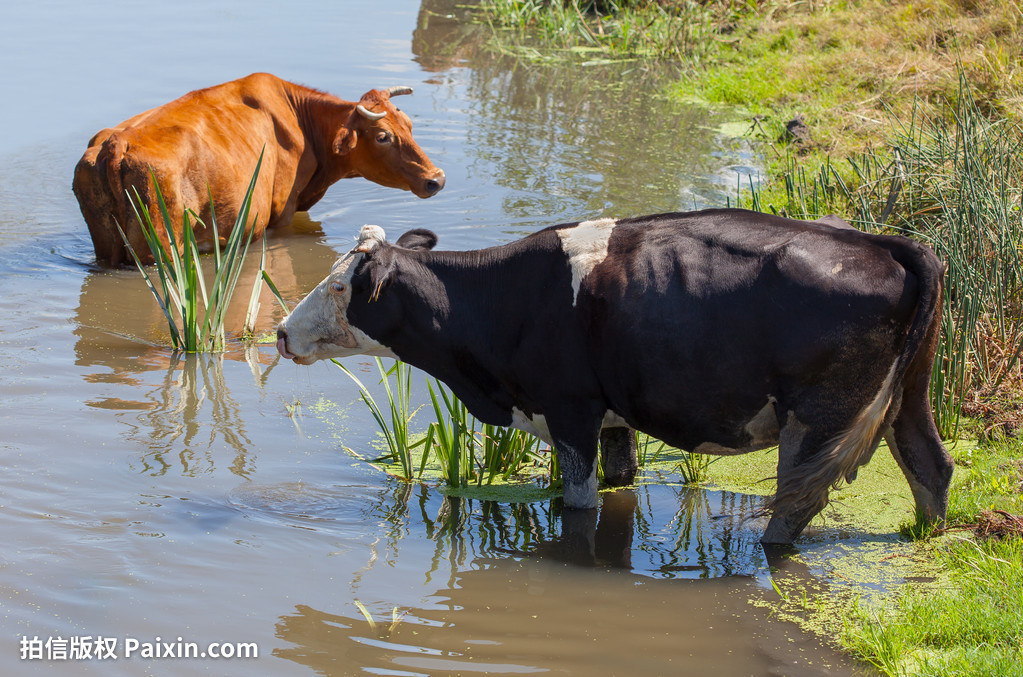 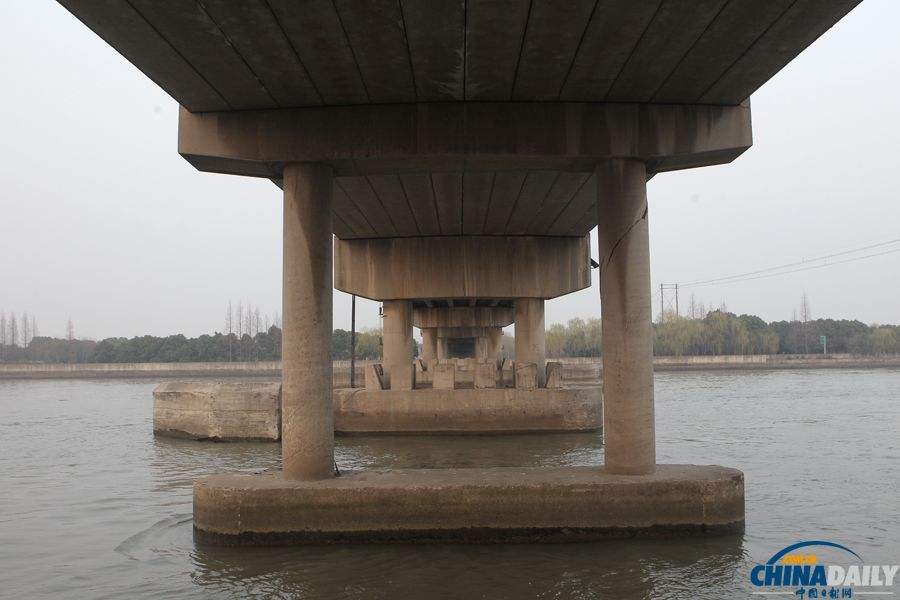 陷在河底泥沙里的牛
立在河床上的桥墩
决定浮力大小的因素
探究浮力的大小跟哪些因素有关
浮力大小和什么因素有关？
【猜想】
可能跟固体的密度、液体的密度、固体浸入液体的体积和固体浸入液体的深度等因素有关。
【实验方法】
控制变量法
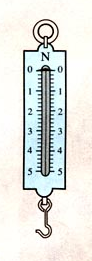 圆柱体
弹簧测力计
酒精
盐水
水
【实验器材】
【实验过程】
探究浮力的大小跟哪些因素有关。
探究1：浮力可能与物体浸入液体的深度有关
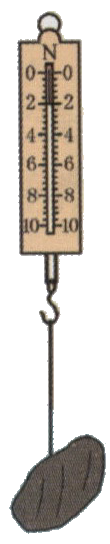 实验设计：
⑴把物体浸没在水中，观察弹簧测力计的读数F1 。
测力计的读数  F1  = 2 N
⑵改变物体在水中的深度，再观察弹簧测力计的读数F2 。
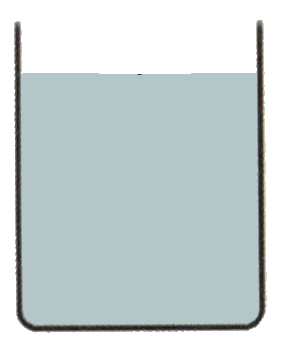 测力计的读数  F2  = 2 N
⑶比较两次的读数  F1 和  F2  。
结论：浮力的大小跟物体在液体中的深度无关。
探究2：浮力可能与物体浸入液体的体积有关
物体排开的水
结论：物体浸入部分越多，排开的水的体积越大，所受浮力越大。
探究3：浮力可能与液体的密度有关
水
酒精
盐水
结论：浸在液体中的物体所受的浮力与液体的密度有关。
【实验结论】
物体在液体中所受的浮力大小，跟它浸在液体中的体积有关，跟液体的密度有关。    
       浸在液体中的体积越大、液体的密度越大，浮力就越大。
浮力的大小
探究：浮力的大小跟排开液体所受重力的关系
【实验器材】石块、铝块、铁块、溢水杯、空杯、测力计、水
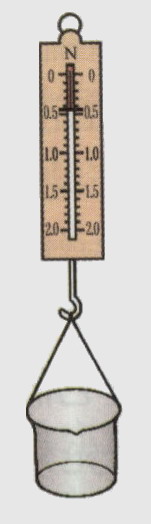 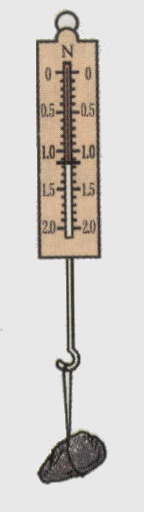 0.45N
1.15N
【实验步骤】
⑴用弹簧测力计先测出石块的重力G。
⑵用弹簧测力计再测出空杯子的重力G杯。
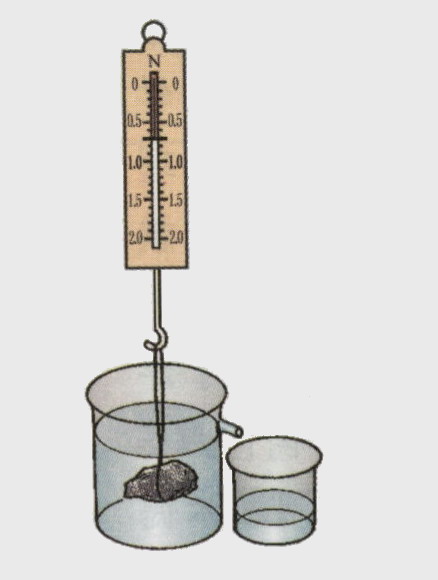 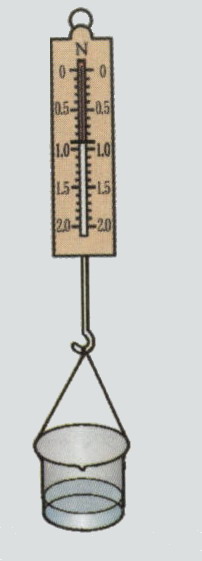 ⑶把石块浸没在盛满水的溢水杯里，用空杯承接从溢水杯里被排开的水，读出此时弹簧测力计的示数  F。
0.90N
0.70N
⑷用弹簧测力计测出盛接了水后杯子的总重 G总 。
【实验数据分析】
1.15
0.45
0.90
0.45
0.70
0.54
0.34
0.20
0.20
0.65
0.10
0.78
0.68
0.55
0.10
比较浮力的大小和物体排开水的重力，你发现了什么？
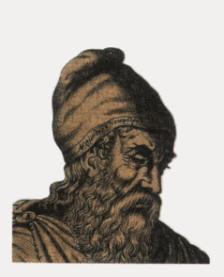 实验结论：
等于
浸在液体中的物体所受的浮力的大小              （填“等于”、“大于”或“小于”）被物体排开的液体所受的                。这便是著名的阿基米德原理。
重力
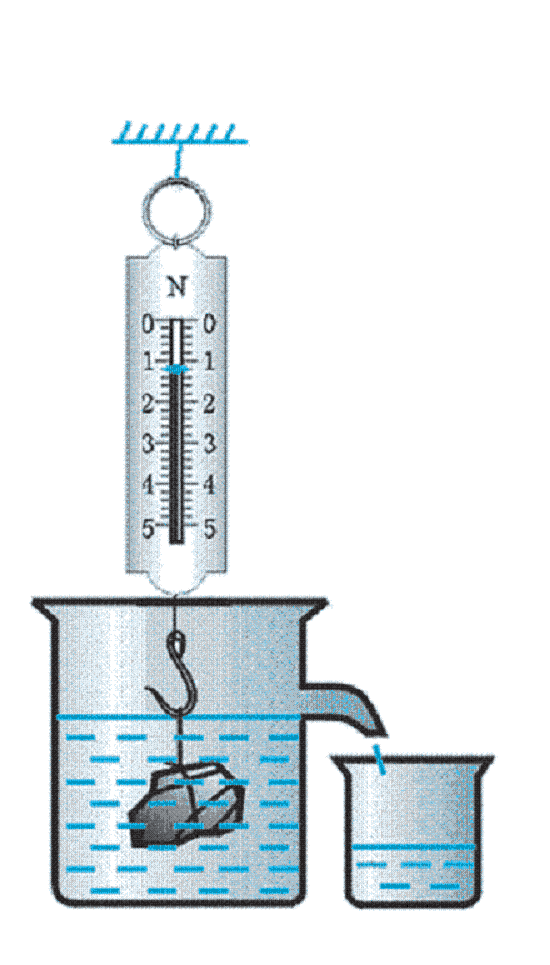 一、阿基米德原理
1．内容：浸在液体中的物体所受的浮力，
   大小等于它排开液体的重力。
2．数学表达式：F浮=G排
3．用于计算的导出式：
                    F浮= G排= m排g= r液 gV排
4．适用范围：液体和气体
全部
浸没
V排=V物
部分
浸入
V排<V物
浸入液
体中
F浮 = G排=ρ液gV排
1. V排是指排开的液体的体积，不一定等于物体的体积。
2. 由F浮=ρ液gV排可以看出，浮力的大小只跟液体的密度和物体排开液体的体积这两个因素有关，而跟物体本身的体积、密度、形状、在液体中的深度、在液体中是否运动、液体的多少等因素无关。
F浮
G物
物体的浮沉条件
浸没在液体中的物体，受到两个力：竖直向下的重力和竖直向上的浮力。
根据物体所受浮力和重力大小的不同，物体的浮沉存在三种情况。
F浮
F浮
F浮
F浮
G
G物
G物
G物
F支
1．浮力与重力的关系
悬浮
上升
F浮>G物
F浮=G物
悬浮
F浮<G物
下沉
上升到液面呈漂浮状态，F浮逐渐减小到F浮=G物
下沉至容器底部，F浮不变，F浮+F支=G物
鱼鳔的大小变化能使鱼在水中自由沉浮
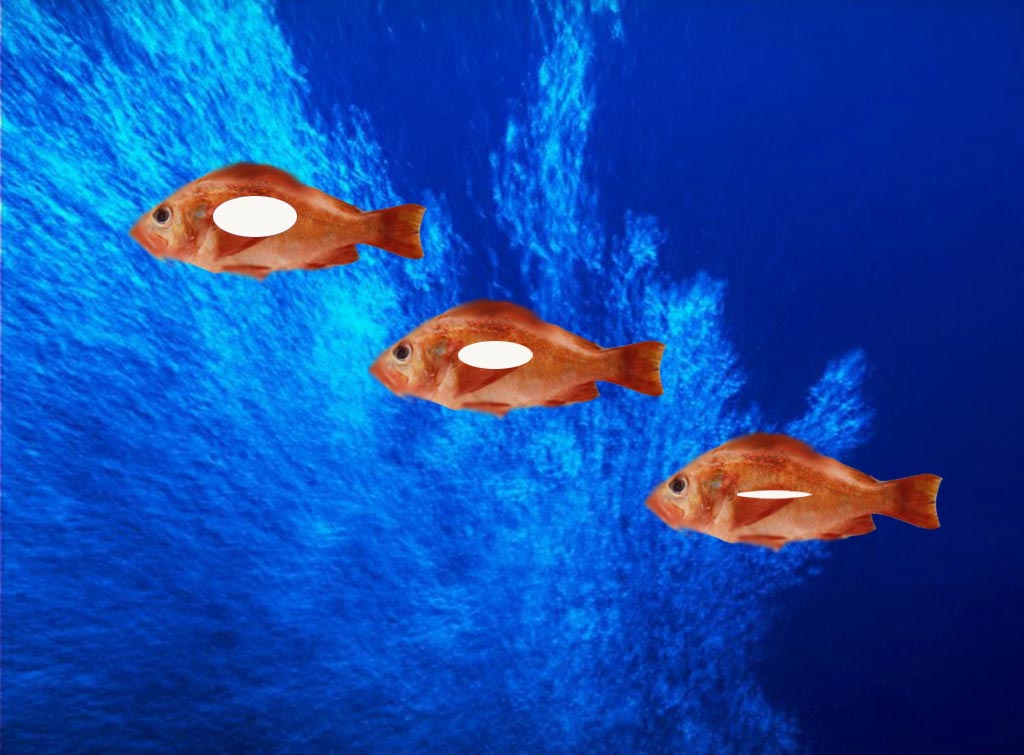 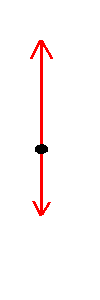 变小
鱼鳔
上升
V排
变小
悬浮
变小
F浮
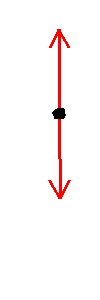 ＜
F浮_______G
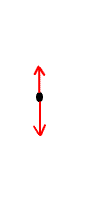 变大
鱼鳔
适中
鱼鳔
V排
变大
V排
适中
变大
F浮
下沉
适中
F浮
>
F浮_______G
=
F浮_______G
F浮
G物
2．物体密度与液体密度间的关系
实心物体浸没在液体中，受重力和浮力。
V排 = V物
根据F浮=ρ液gV排
G物=ρ物gV物
ρ物<ρ液
F浮>G物
上升后漂浮
ρ物=ρ液
F浮=G物
悬浮
ρ物>ρ液
F浮<G物
下沉
石块不论多小，在水中总会下沉；冰块不论多大，在水中总会漂着。
ρ石>ρ水
ρ冰<ρ水
盐水选种
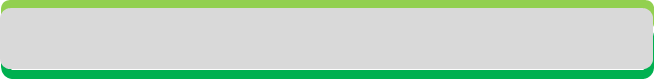 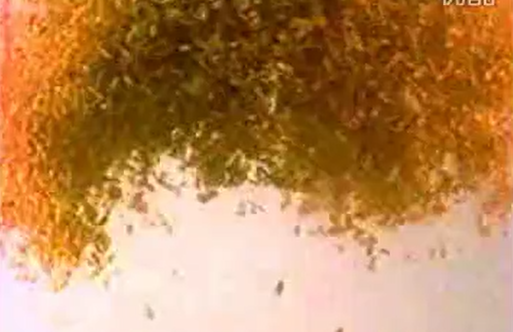 饱满的种子在盐水中下沉，干瘪的种子则会漂浮在盐水面上。
利用盐水选种就是把漂浮的干瘪种子清除掉，保留下沉的饱满种子。
C
A
B
C
A
B
浮力大小的比较
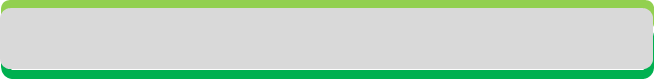 质量相等的A、B、C三球，放于同一液体中静止后如图，可知密度最小的是_____球，受浮力最小的是________球。
A
C
密度比较，看状态
A、B、C为体积相同的实心球，放入盛有某种液体的容器中，从图可知：______球的密度最大，______球所受的浮力最小。
C
A
浮力的应用
我国古代对浮力的应用
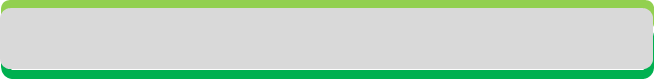 早在殷商之前，我国古代人民对浮力就有深入的观察，到殷商时已由制独木船发展到用木板组成大的船体，这是我国最早的木船。
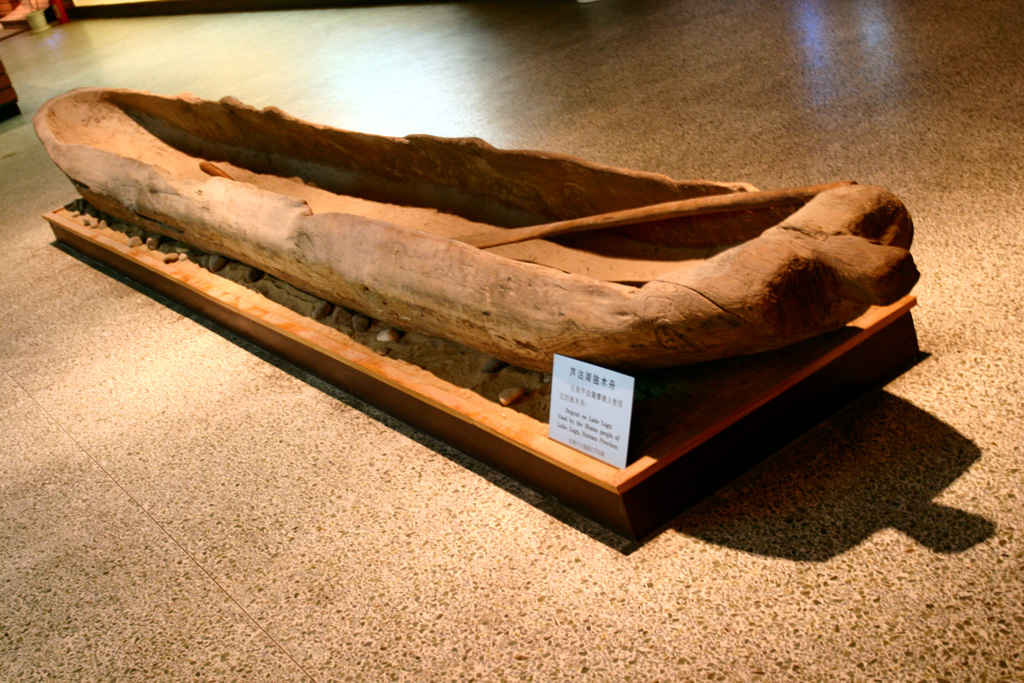 周朝以后不仅在小河上能架设浮桥，在黄河、长江这样的大河流上也多次架设过浮桥。
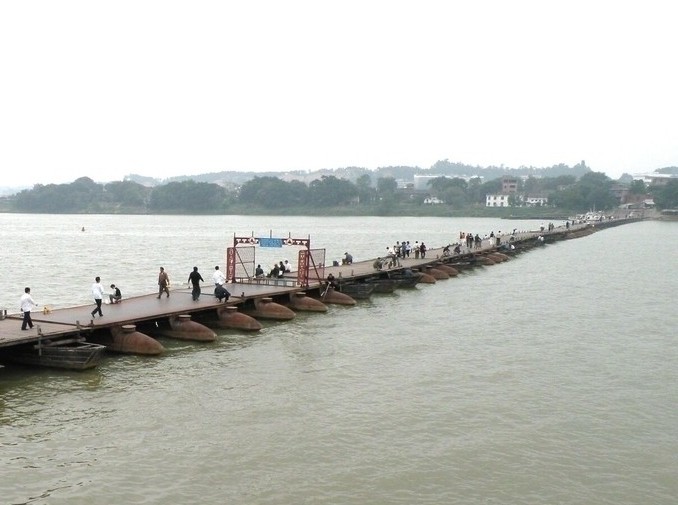 芦湖独木舟
浮桥
轮船
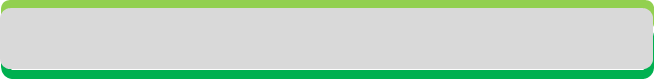 工作原理：将钢铁制做成空心的轮船，可以排开更多的水，使轮船漂浮在水面上。
F浮
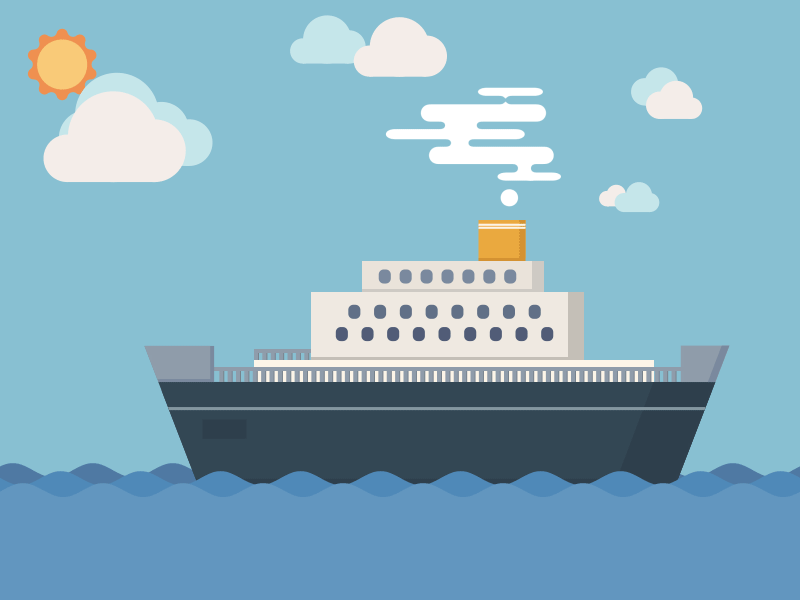 排水量（m排）：
轮船满载时排开水的质量：
                F浮= m排g=G船=m船g 
∴ m排= m船
G船
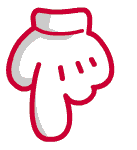 轮船的原理
（漂浮物的特点）
河水
海水
轮船总是漂浮在水面上， 一艘轮船从河里驶向大海，它受到的重力大小_________（变大、变小、不变）；它受到的浮力大小____________（变大、变小、不变）；它排开水的体积________（变大、变小、不变）；轮船是下沉些还是上浮些？__________。
不变
不变
变小
上浮
潜水艇
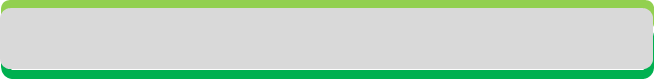 工作原理：靠改变自身重力上浮和下潜。
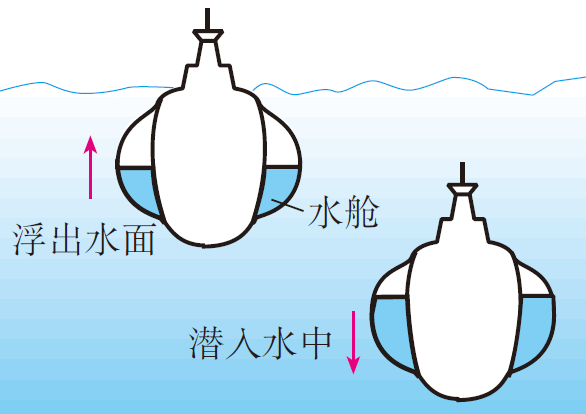 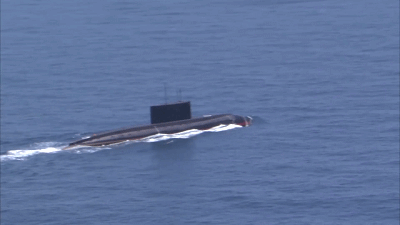 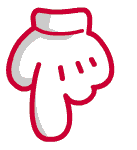 潜水艇的原理
潜水艇的工作过程
气球和飞艇
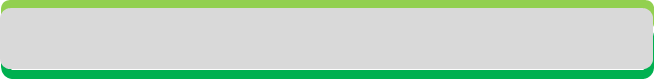 利用密度比空气密度小的氦气、氢气、热空气等气体来工作的。
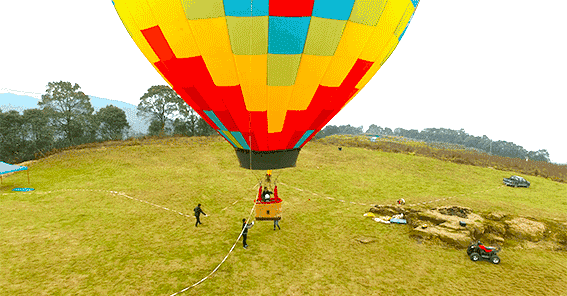 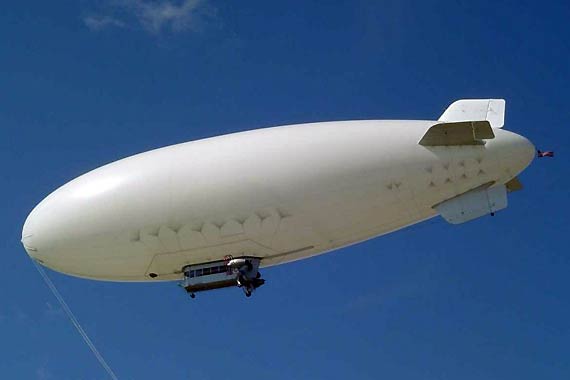 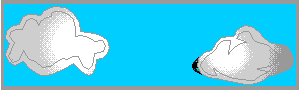 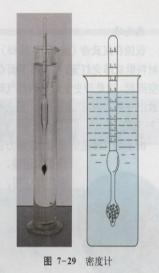 ⑴密度计
——利用密度计在各种液体中总是漂浮的状态，F浮＝G ，浮力大小不变。
1.0
1.2
1.4
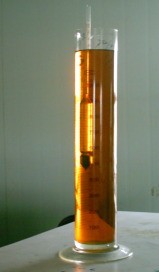 水
液体甲
液体乙
利用漂浮条件测密度
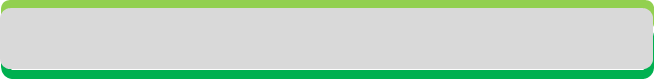 利用如图中的量筒和水，测量小酒杯的密度（指图中小酒杯材料的密度）。实验步骤如下：
(1)向量筒中倒入适量的水，测出水的体积V1。（水的密度为ρ0）
(2)将小酒杯放入量筒中，让其漂浮，读出水面所对的刻度值V2。
(3)将小酒杯浸没在水中，读出此时量筒中水面所对的刻度值V3。
(4)小酒杯的质量m=______________。
(5)小酒杯的体积V=______________。


(6)小酒杯的密度为ρ=
                                                         __________________
（用所测得的物理量和已知量来表示）。
ρ0（V2-V1）
V3-V1
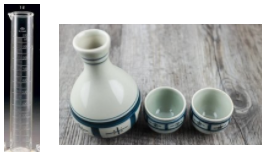 量杯
小杯
用量杯测石块密度
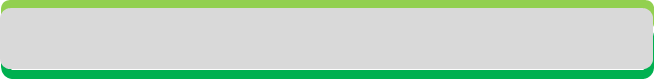 (1)向量杯中倒入适量的水，将小杯漂浮在水面，记下量杯的示数V1。
(2)将石块放入小杯中，记下量杯的示数V2。
(3)将石块从小杯中取出，放入量杯中的水中，记下量杯的示数V3。
石块的密度ρ=
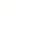 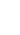